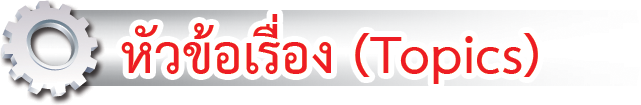 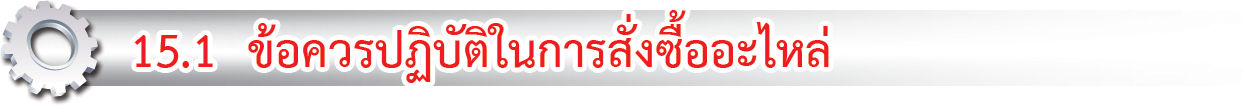 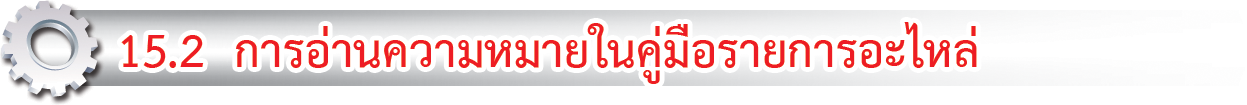 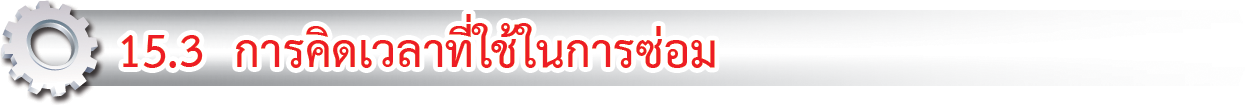 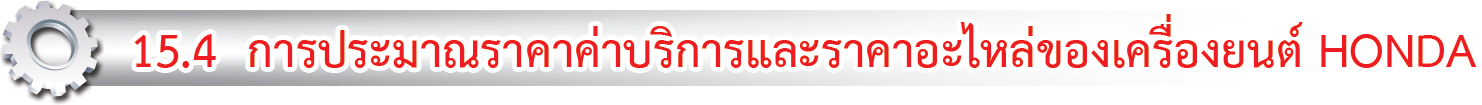 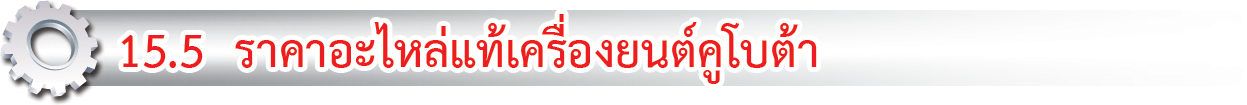 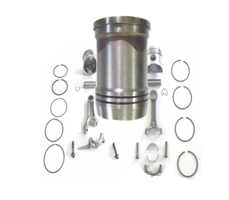 เครื่องยนต์เล็กดีเซล
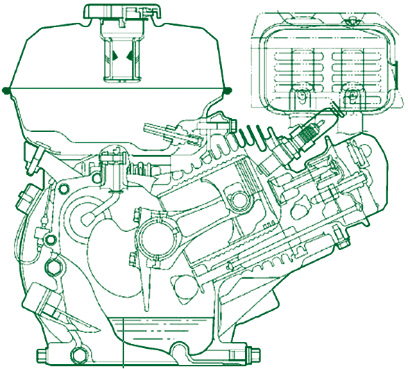 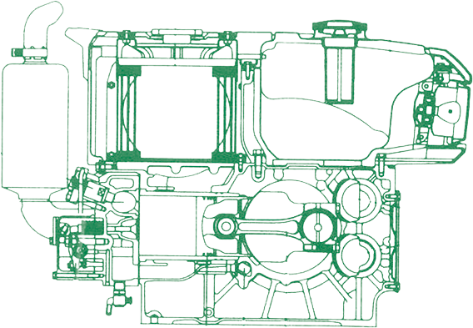 อะไหล่
เครื่องยนต์เล็กแก๊สโซลีน
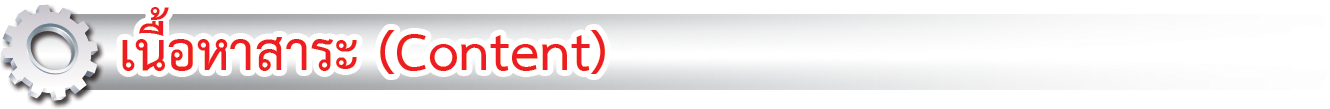 ชิ้นส่วนอะไหล่ของเครื่องยนต์เล็กแก๊สโซลีนและดีเซล
ราคาอะไหล่นั้นหาได้โดยอาศัยหนังสือรายการอะไหล่เพื่อใช้เป็นแนวทางในการสั่งซื้ออะไหล่ต่าง ๆ ให้ได้ตามความต้องการถูกกับรุ่นของเครื่องยนต์ ขั้นตอนต่อไปนี้จะได้อธิบายรายละเอียดในการประมาณราคา เพื่อเป็นแนวทางในการทำงาน
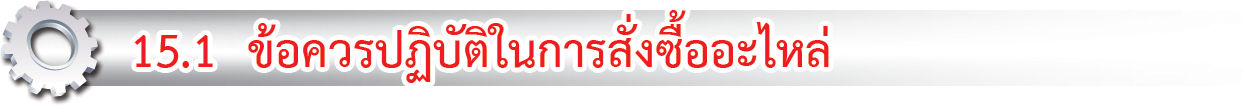 15.1.1	ศึกษารายระเอียดรายการอะไหล่ ในการที่จะสั่งซื้ออะไหล่เพื่อการบริการควรศึกษารายละเอียดรายการอะไหล่จากคู่มือรายการอะไหล่โดยการ

	1.	 จดหมายเลขอะไหล่ที่จะสั่งซื้อว่าหมายเลขอะไร

	2.	 จดหมายเลขที่ตอกติดอยู่บนอะไหล่ว่าหมายเลขอะไร
15.1.2	การเปลี่ยนแปลงเพิ่มเติม ในกรณีที่มีการเปลี่ยนแปลงแก้ไขใด ๆ ในคู่มือรายการอะไหล่ เช่นการเปลี่ยนแปลงราคาชิ้นส่วนของอะไหล่
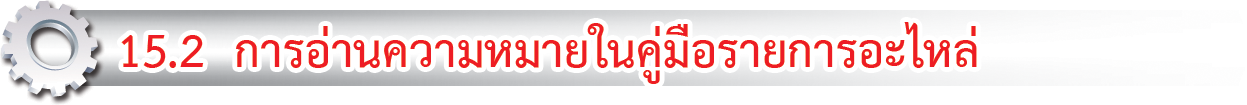 1. ความหมายของหมายเลขอะไหล่
		00000	 –	000	 –	000	 –	00
 		00000	หมายถึง	หน้าที่และจำนวนส่วนประกอบ
		000	หมายถึง	รหัสประจำรุ่น
		000	00	สองตัวแรก	หมายถึง	จำนวนครั้งที่เปลี่ยน 
			0	ตัวท้าย	หมายถึง	โรงงานที่ผลิต
		00	หมายถึง	รหัสสี
2. รหัสสี รหัสสีเป็นรหัสที่ต่อท้ายหมายเลขของอะไหล่จะบอกถึงสีของอะไหล่ จะมีรหัสที่เรียงลำดับจาก ZA ตามลำดับอักษร เช่น ZA, ZB, ZC และ ZD เป็นต้น 

		3. ความหมายคำย่อ
4. ขนาดของชิ้นส่วนอะไหล่ขนาดของชิ้นส่วนอะไหล่มีหน่วยวัดเป็น มิลลิเมตร (มม.)
 
	5. การเปลี่ยนแปลงหมายเลขชิ้นส่วนอะไหล่	

	6. ชิ้นส่วนอะไหล่ที่ประกอบเป็นชุด 

	7. จำนวนชิ้นส่วนอะไหล่ที่ใช้ 

	8. การแจ้งการเปลี่ยนชิ้นส่วนอะไหล่ 

	9. รูปภาพลายเส้นของชิ้นส่วนอะไหล่ 

	10. รุ่น

	11. ตำแหน่งที่ตอกหมายเลขของเครื่องยนต์
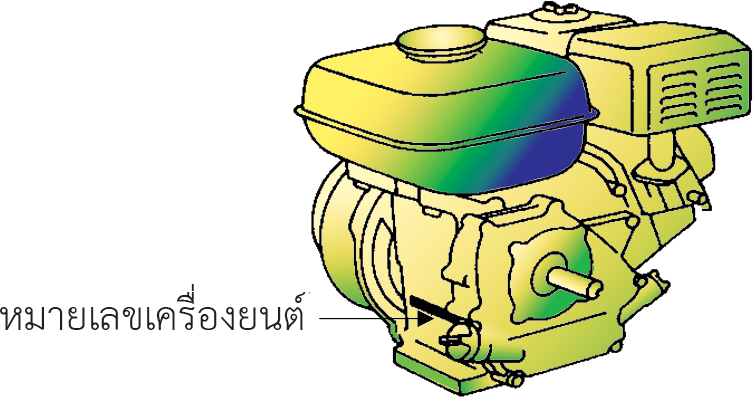 ตำแหน่งหมายเลขเครื่องยนต์
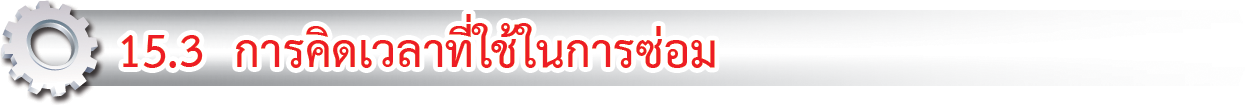 15.3.1 การคิดเวลาที่ใช้ในการซ่อมขึ้นอยู่กับเงื่อนไขของการทำงาน

	1. การทำงานซึ่งเป็นเวลาของการทำงานจริง

	2. การทำงานตามเวลามาตรฐานที่กำหนดไว้ซึ่งมีเครื่องมือพร้อมโดยช่างผู้ชำนาญการ

	3. การทำงานสำหรับตรวจซ่อมและทดสอบการทำงานตามที่ระบุไว้ในการคิดเวลาที่ใช้ใน การซ่อม

	4. ค่าเวลาที่ใช้ที่มีเครื่องหมายจุดดำ “. ” นำหน้าให้คิดค่าเวลาที่ใช้เท่ากับค่าเวลาที่ใช้ที่มีอยู่ในลำดับก่อนหน้านั้น

	5. ค่าเวลาที่ใช้ที่มีเครื่องหมาย “ * ” นำหน้าคือค่ากำหนดที่ใช้ในการถอดและประกอบกลับคืน
15.3.2 วิธีการคิดเวลาในการซ่อม
ตาราง ตารางเทียบเวลาการคิดเวลาในการซ่อม
บริษัท เอเชี่ยนฮอนด้ามอเตอร์ จำกัด. : ม.ป.ป.)
15.3.3 วิธีการคำนวณหาค่าเวลาที่ใช้ในการซ่อม
1. ค่าเวลาที่ใช้ในการซ่อม
2. ค่าเวลาที่ใช้ในการซ่อมจากลักษณะงานที่มีความสัมพันธ์ต่อเนื่องกัน
3. ค่าเวลาที่ใช้ในการซ่อมจากลักษณะงานที่มีความสัมพันธ์ต่อกันเป็นบางอย่าง
15.3.4 การปรับตั้งและการทำความสะอาด
ตาราง เวลาที่ใช้ในการปรับตั้งและการทำความสะอาด
บริษัท เอเชี่ยนฮอนด้ามอเตอร์ จำกัด. : ม.ป.ป.
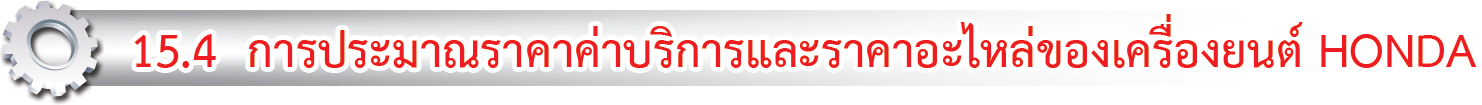 15.4.1 ฝาสูบ
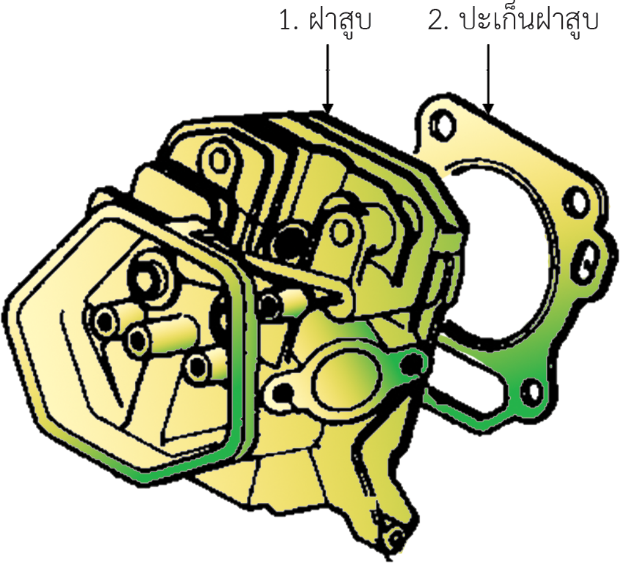 อะไหล่ฝาสูบเครื่องยนต์เล็กแก๊สโซลีน
ตาราง  รายละเอียดการบริการฝาสูบ
ตาราง  ราคาอะไหล่ฝาสูบ
15.4.2 เสื้อสูบ
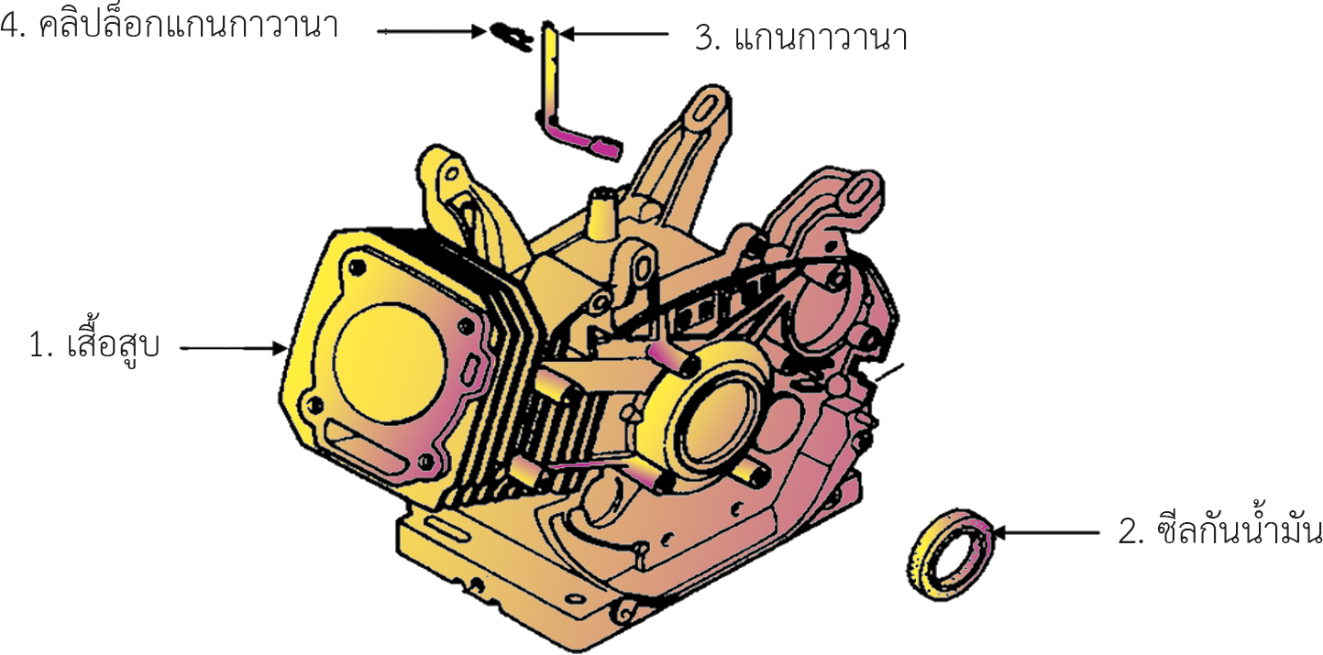 อะไหล่เสื้อสูบเครื่องยนต์เล็กแก๊สโซลีน
15.4.3 ลูกสูบ/ก้านสูบ
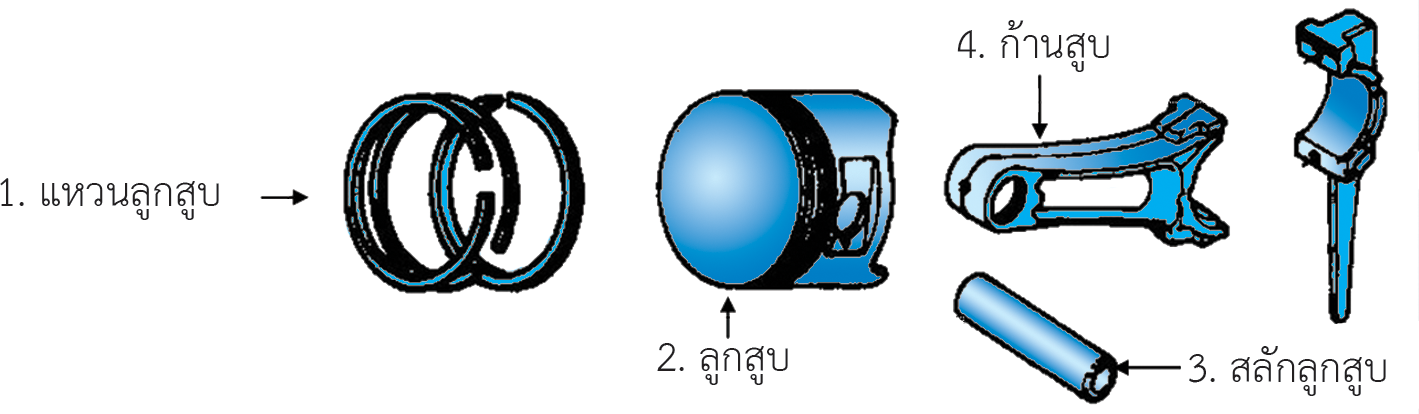 อะไหล่ลูกสูบ/ก้านสูบเครื่องยนต์เล็กแก๊สโซลีน
2 เพลาราววาล์ว
9 จานล็อกวาล์วไอเสีย
10 รองสปริงวาล์วไอเสีย
3 ก้านกระทุ้งวาล์ว
4 ลูกระทุ้งวาล์ว
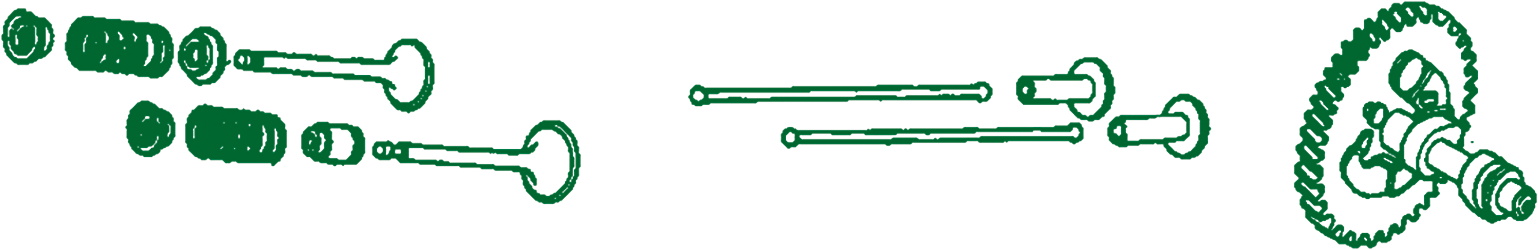 6 วาล์วไอเสีย
5 วาล์วไอดี
8 จานล็อกวาล์วไอดี
1 ซีลกันรั่ว
7 สปริงวาล์ว
15.4.4 เพลาราววาล์ว
อะไหล่เพลาราววาล์วและชุดวาล์ว
15.4.5 ชุดสตาร์ทเครื่องยนต์
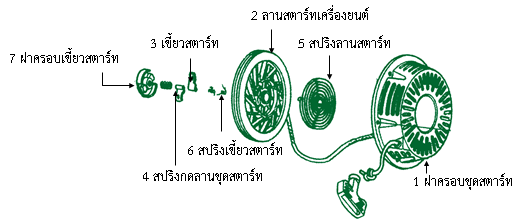 อะไหล่ชุดสตาร์ทเครื่องยนต์เล็กแก๊สโซลีน
15.4.6 คาร์บูเรเตอร์
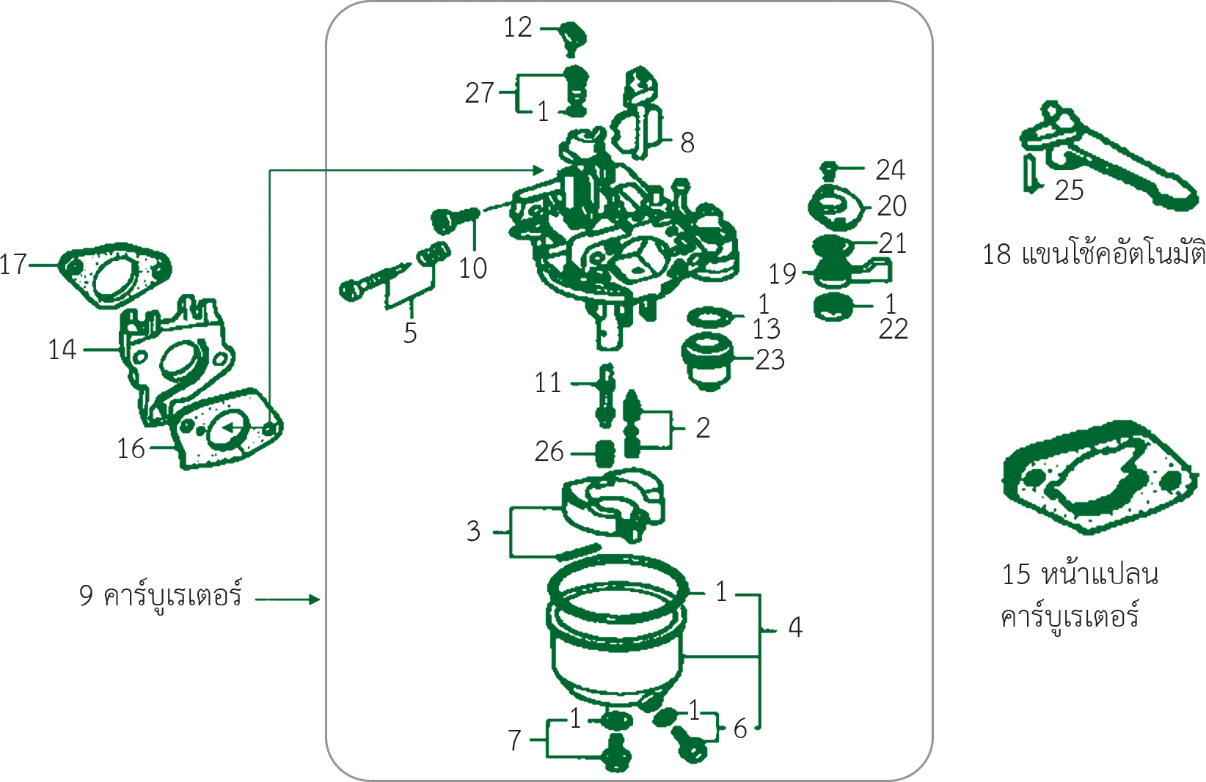 อะไหล่คาร์บูเรเตอร์เครื่องยนต์เล็กแก๊สโซลีน
15.4.7 ชุดกรองอากาศ
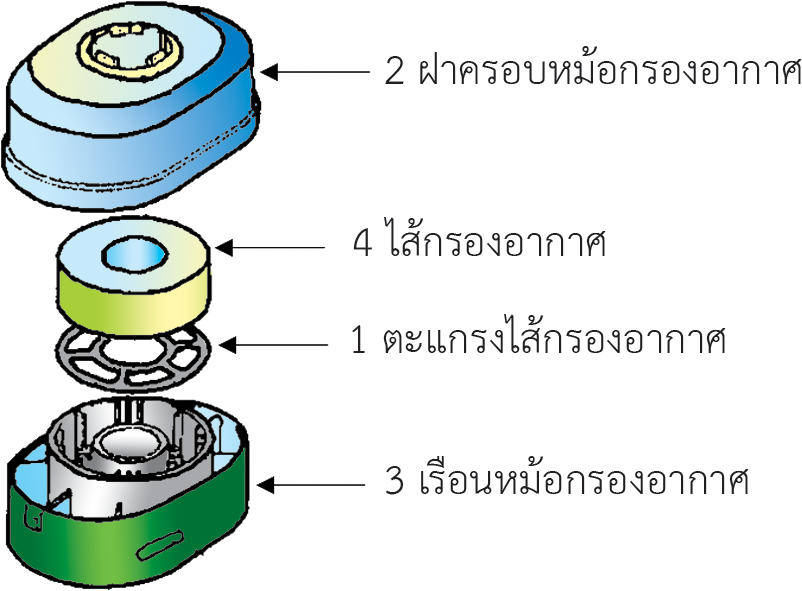 อะไหล่ชุดกรองอากาศเครื่องยนต์เล็กแก๊สโซลีน
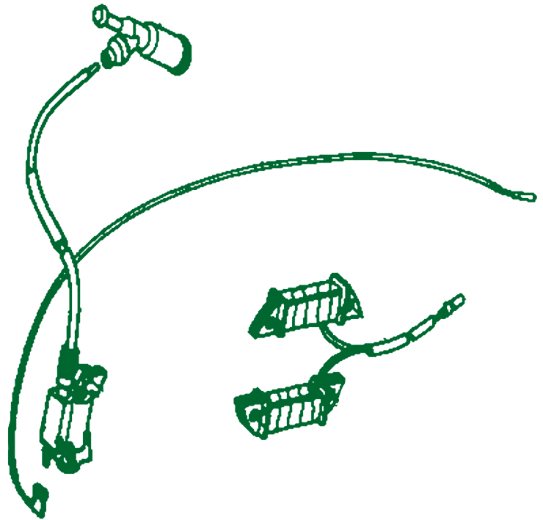 2 ปลั๊กหัวเทียน
4 สายต่อสวิตช์เปิด ปิด
3 ชุดคอยล์ไฟแสงสว่าง
1 คอยล์จุดระเบิด
15.4.8 คอยล์จุดระเบิด
อะไหล่คอยล์จุดระเบิดเครื่องยนต์เล็กแก๊สโซลีน
7 แบริ่งก้านสูบ
6 บูชสลักลูกสูบ
3 สลักลูกสูบ
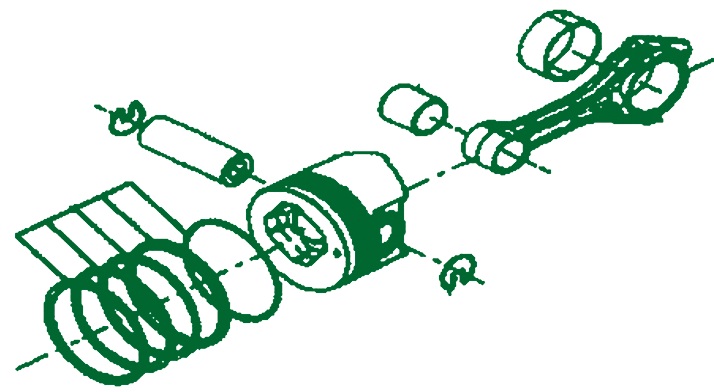 5 ก้านสูบ
2 ชุดแหวนลูกสูบ
1 ลูกสูบ
4 คลิปล็อกสลักลูกสูบ
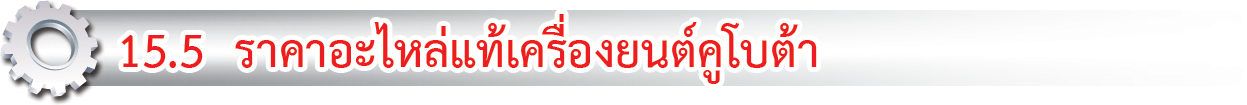 15.5.1 ชุดลูกสูบและก้านสูบ
อะไหล่ชุดลูกสูบและก้านสูบ
2 วาล์วไอเสีย
1 วาล์วไอดี
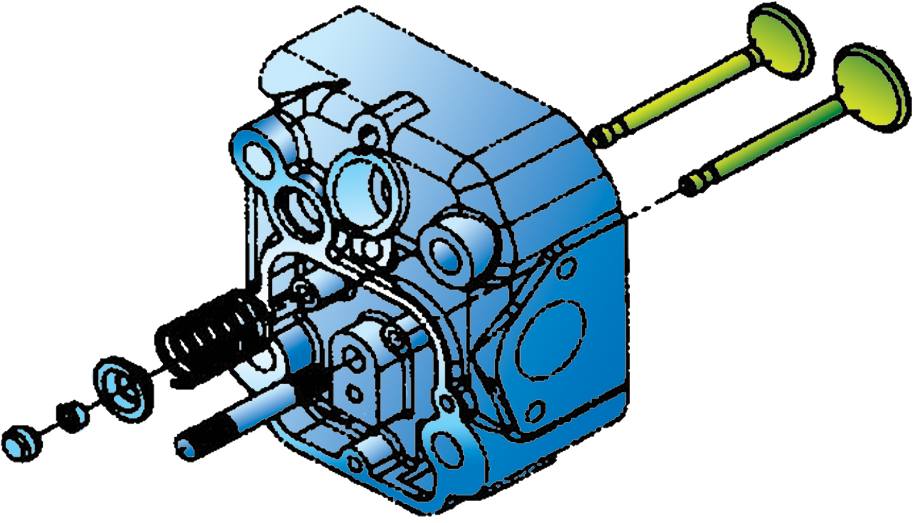 3 ชุดสปริงวาล์ว (2 ชั้น)
4 ถ้วยรองสปริงวาล์ว
6 ฝาครอบก้านวาล์ว
5 ปะกับวาล์ว (คู่)
15.5.2 ชุดวาล์วไอดี – ไอเสีย
อะไหล่ชุดวาล์วไอดี ไอเสีย
9 ข้อต่อน้ำมันเข้าหัวฉีด
4 บ่ารองก้านดันหัวฉีด
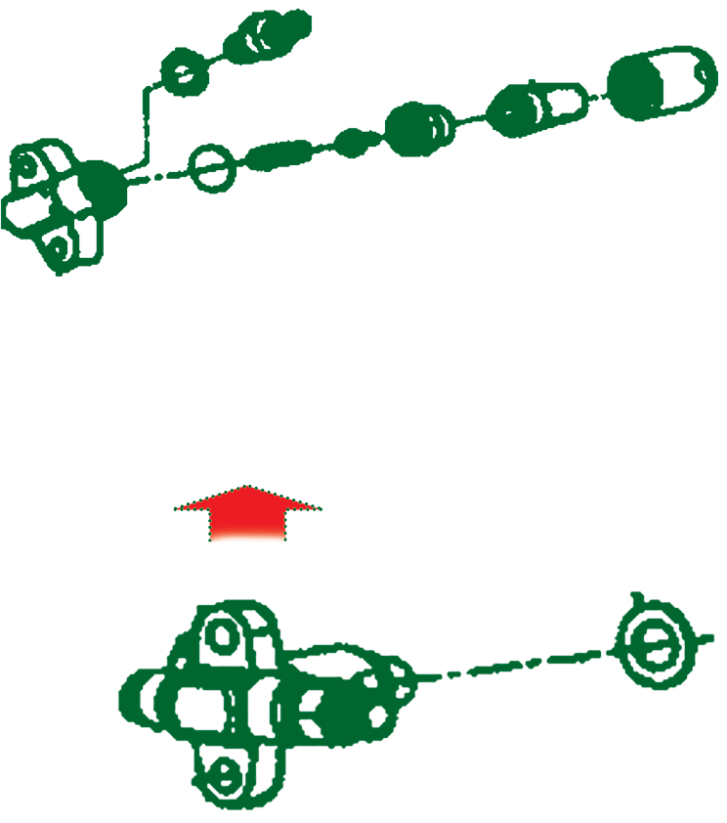 8 แหวนรอง
2 ปลอกยึดหัวฉีด
3 หัวฉีด
5 ก้านดันเข็มหัวฉีด
6 สปริงหัวฉีด
7 ชิมหัวฉีด
10 ปะเก็นหัวฉีด
1 ชุดเรือนหัวฉีด
15.5.3 ชุดเรือนหัวฉีด
อะไหล่ชุดเรือนหัวฉีด
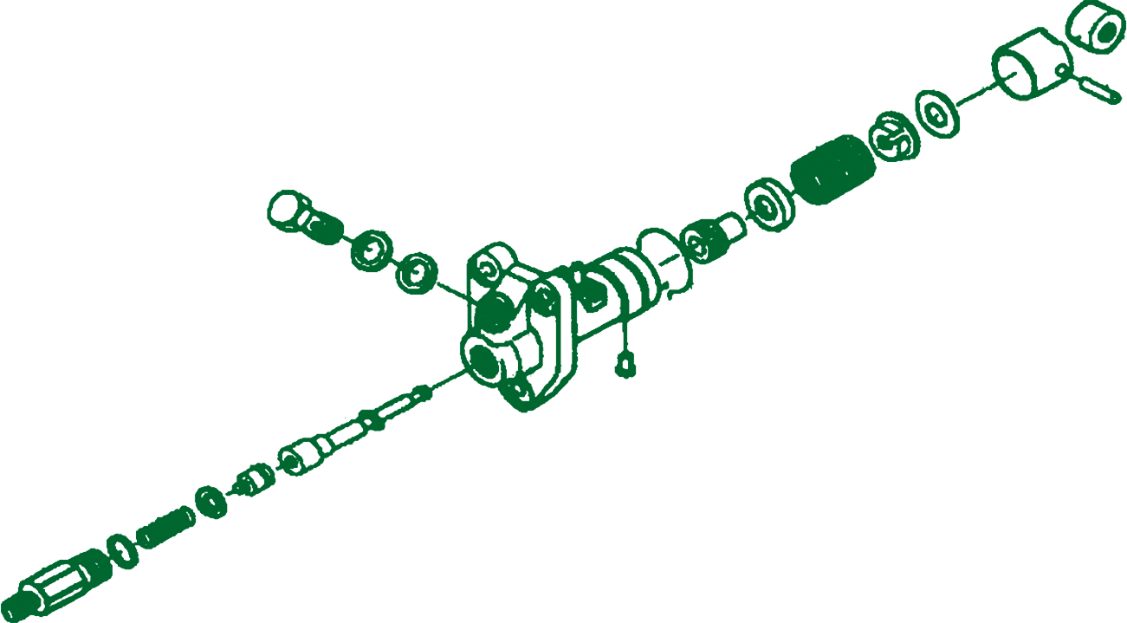 11 โบลท์ข้อต่อน้ำมันเข้าปั๊ม
10 แหวนรอง
9 เฟืองฟันหวี
2 แผ่นชิมรองชุดลูกกระทุ้งปั๊ม
3 ถ้วยรองสปริงลูกปั๊มด้านล่าง
4 สปริงลูกปั๊ม
14 แหวนรองบ่าวาล์วส่งน้ำมัน
5 ถ้วยรองสปริงลูกปั๊มด้านบน
16 แหวนยาง
6 เฟืองปลอกบังคับลูกปั๊ม
12 ลูกปั๊มน้ำมันเชื้อเพลิง
7 คลิปรัดหมุดล็อกลูกกระทุ้งปั๊ม
8 หมุดล็อกลูกกระทุ้งปั๊ม
13 วาล์วส่งน้ำมันเชื้อเพลิง
15 สปริงวาล์วส่ง
17 ตัวยึดชุดวาล์วส่งน้ำมัน
15.5.4 ชุดปั๊มน้ำมันเชื้อเพลิง
อะไหล่ชุดปั๊มน้ำมันเชื้อเพลิง